Leveraging Title IIA
April 8, 2021
Technology Stuff
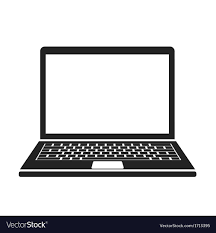 Please mute your microphone

Please turn off your web cam

Ask questions in the chat function
Title IIA Overview
Preparing, Training, and Recruiting High-Quality Teachers, Principals, or Other School Leaders
Part A: Supporting Effective Instruction
ESEA §2103(b)
What are the intents of Title IIA?
The purpose of Title II Part A is to:
Increase student achievement consistent with state standards;
Improve the quality and effectiveness of teachers, principals, and other school leaders;
Increase the number of teachers, principals, and other school leaders who are effective in improving student academic achievement in schools; and
Provide low-income and minority students greater access to effective teachers, principals, and other school leaders
What can it be used for?
Needs- and Evidence-Based Professional Development
Must be supported by Data Inventory
Development and Implementation of Teacher Evaluation and Support Systems
Induction & Mentoring
Must be in excess of what is required by EQS to avoid supplanting
Academic Coaching for Teachers
Recruiting and Retaining Effective Educators
Supporting Early Learning Educators
For more information, check out the Title IIA Allowable Uses document available on the CFP website and the Title IIA Non-Regulatory Guidance published by the USDOE.
What staff can use these funds for PD?
Teachers
Principals
Instructional Paraprofessionals
Academic Coaches*
If salaried employees paid by Title IIA
Other School Leaders*
Who is considered an “Other School Leader”?
According to ESEA §8101(A)(44):
“The term ‘school leader’ means a principal, assistant principal, or other individual who is—
	(A) an employee or officer of an elementary school or secondary 	school, local education agency, or other entity operating an 	elementary school or secondary school; and
	(B) responsible for the daily instructional leadership and 	managerial operations in the elementary school or secondary 	school building.”
Purchasing Equipment, Supplies & Materials under IIA
The only time equipment, supplies & materials may be purchased with IIA funds is if they are necessary to complete a Title IIA-funded PD activity.

Some examples of allowable* purchases:
Books for a IIA-funded teacher book club
Flip charts, markers and folders for a IIA-funded PD activity
Required texts for a IIA-funded course

*Allowability is always dependent on a number of factors; an investment is not automatically allowable simply because it was allowed in the past.
Purchasing Equipment, Supplies & Materials under IIA (cont. 1)
As IIA-funded equipment, supplies & materials must be tied to a IIA-funded PD activity, they must be included within the investment for the PD activity itself.

Stand-alone IIA investments for equipment, supplies & materials cannot be accepted.
Purchasing Equipment, Supplies & Materials under IIA (cont. 2)
The following examples are not allowable purchases under IIA:
Teacher laptops with accompanying PD* on how to effectively use them in the classroom
Entire curriculum sets for teaching staff with accompanying PD* on implementation
Supplies for use in the classroom and/or by students

*In these cases, the PD itself including BCO time, facility fees, consultants, etc. could likely be funded under IIA, just not the listed equipment/materials.
Other Ways to Leverage Title IIA
Other Uses of Title IIA
While Title IIA is traditionally known for its uses for direct provision of professional development to allowable individuals and hiring coaches to provide job-embedded PD, there are other ways to leverage Title IIA to support effective instruction.
Leveraging to Support PD - Substitutes
If a teacher requires time out of the classroom to participate in a IIA-funded PD activity, funds may be used to cover the costs for a substitute teacher to cover the teacher’s classroom.

Please note, this is NOT allowable for independent schools even if the teacher’s PD is being paid for by Title IIA.
Leveraging to Support PD - Individual
IIA funds are often utilized by an LEA to support LEA-wide, school-wide, discipline-wide or team PD activities.

However, LEAs can also utilize Title IIA to support an individual educator, principal or other school leader’s specific PD needs with more individualized coursework to address specific areas identified through educator evaluations.
Leveraging to Support PD – Book Clubs
Title IIA may also be used to support an educator book club. This must be directly tied to a data-supported need that ties directly to effective instruction.
Leveraging to Support PD – Book Clubs (2)
Additionally, in order to avoid an investment being for “standalone supplies,” which is not allowable under Title IIA, this must include BCO time for teachers to meet outside of contracted hours, or another IIA-funded PD component.

When writing these investments, be sure to include an approximate number of books to be purchased in addition to the approximate number of participants. Both may be written as “up to _____.”
Developing Educator Evaluation Tools
IIA funds may also be used for educators, principals and other school leaders to collaborate outside of contracted hours to develop effective educator evaluation tools to be used for performance and professional development. 

Funds can also be used to contract with a consultant to support development of such tools.
But Don’t Forget…Recruiting and Retention!
Recruiting and Retention are two uses that often get overlooked for leveraging Title IIA funds.

The next few slides will provide some ideas for ways that IIA can be leveraged for these purposes.
Recruiting and Retention – Job Fairs and Events
If attending job fairs, recruiting events, etc., Title IIA funds can be used for:
Registration fees
Travel
BCO time (if applicable)
Recruiting and Retention - Diverse Candidates
As we continue to work toward diversity in education, some LEAs may wish to use IIA funds to support these efforts.

Some ways Vermont LEAs have begun to leverage funds for these purposes are:
Contracting with a consultant to assist with diversification in hiring
Subscription to recruiting tool geared toward BIPOC candidates
Supporting Licensure*
While IIA cannot be universally used to support licensure, it can be used to:
Support paraeducators in obtaining licensure for hard-to-recruit-for or high turnover positions
Support alternate pathways to licensure for exceptional candidates from other fields who lack the necessary credentials in order to fill hard-to-recruit-for or high turnover positions
Bonuses and Relocation Costs*
Some LEAs, depending on collective bargaining unit agreements (CBAs), may be able to use Title IIA to provide hiring/recruiting or retention bonuses and/or assistance with relocation costs for hard-to-recruit-for or high turnover positions. 

This option may not be possible for all LEAs due to CBAs and would need to be coordinated at a local level.
Data Needed
Supporting licensure, recruiting/hiring and/or retention bonuses and relocation costs, though allowable with Title IIA, will require some additional data as this use is only allowed to support staffing for positions that are hard-to-recruit-for or high turnover.
Data Needed (2)
Data might include:
Recruitment history for the position
Duration of extended vacancy

Such data may be available from your LEA’s Human Resources Department. These investments cannot be approved without data.
Please Remember…
The activities listed in this presentation are examples and do not guarantee allowability or approvability. 
Not all activities will be allowable for all LEAs as no two LEAs have the same needs and data to support them. 
If you have other ideas you think may be allowable, please feel free to reach out to your CFP Team.
Title IIA Do’s
DO:
Plan ahead!
Support all investments with data
Provide evidence-based PD activities
Look at specific PD needs within teaching staff
Submit job descriptions for FTEs funded by IIA
Title IIA Do’s (cont. 1)
DO:
Make sure that FTEs match the time spent specifically performing duties directly related to the intents of Title IIA
If a FT staff member is only providing coaching for 20% of their time (8 hours a week), only .2FTE of their salary may be paid for with IIA
Be prepared to provide time and effort logs if requested
Title IIA Don’ts
DON’T:
Submit “placeholders” for unplanned PD
PD Investment Descriptions must include:
Number of and type of staff (can be written as “up to _____”)
To determine reasonableness and allowability
Duration of PD (can be written as “up to _____”)
To determine reasonableness and allowability
Must be meet ESEA definition of “professional development” as “sustained (not stand-alone, 1-day, or short-term workshops), intensive, collaborative, job-embedded, data-driven, and classroom-focused” ESEA §8101(A)(42)
Title IIA Don’ts (cont. 1)
DON’T:
Submit “placeholders” for unplanned PD
PD Investment Descriptions must include (if applicable):
BCO time
Materials
Any other fees covered such as:
Consultant fees
Registration fees
Title IIA Don’ts (cont. 2)
DON’T:
Be afraid to ask questions 
Contact:

Megan Kinlock
Director of Title IIA & Migrant Education
megan.kinlock@vermont.gov 
* (802) 828-1472
Important Documents
Allowable Use Documents
Title IA
Title IIA
Title IIIA
Title IVA
McKinney-Vento
Administration
Parent & Family Engagement
Reference Documents
Writing Approvable CFP Investments
Webinar Recording: Writing Approvable Investments
Schoolwide Program Requirements
Templates
Scope of Work Template
Data Inventory
All CFP documents, including those listed here, can be found on our website:
https://education.vermont.gov/student-support/federal-programs/consolidated-federal-programs
Questions
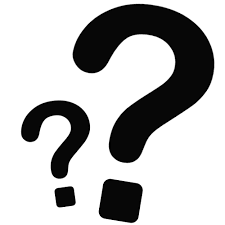